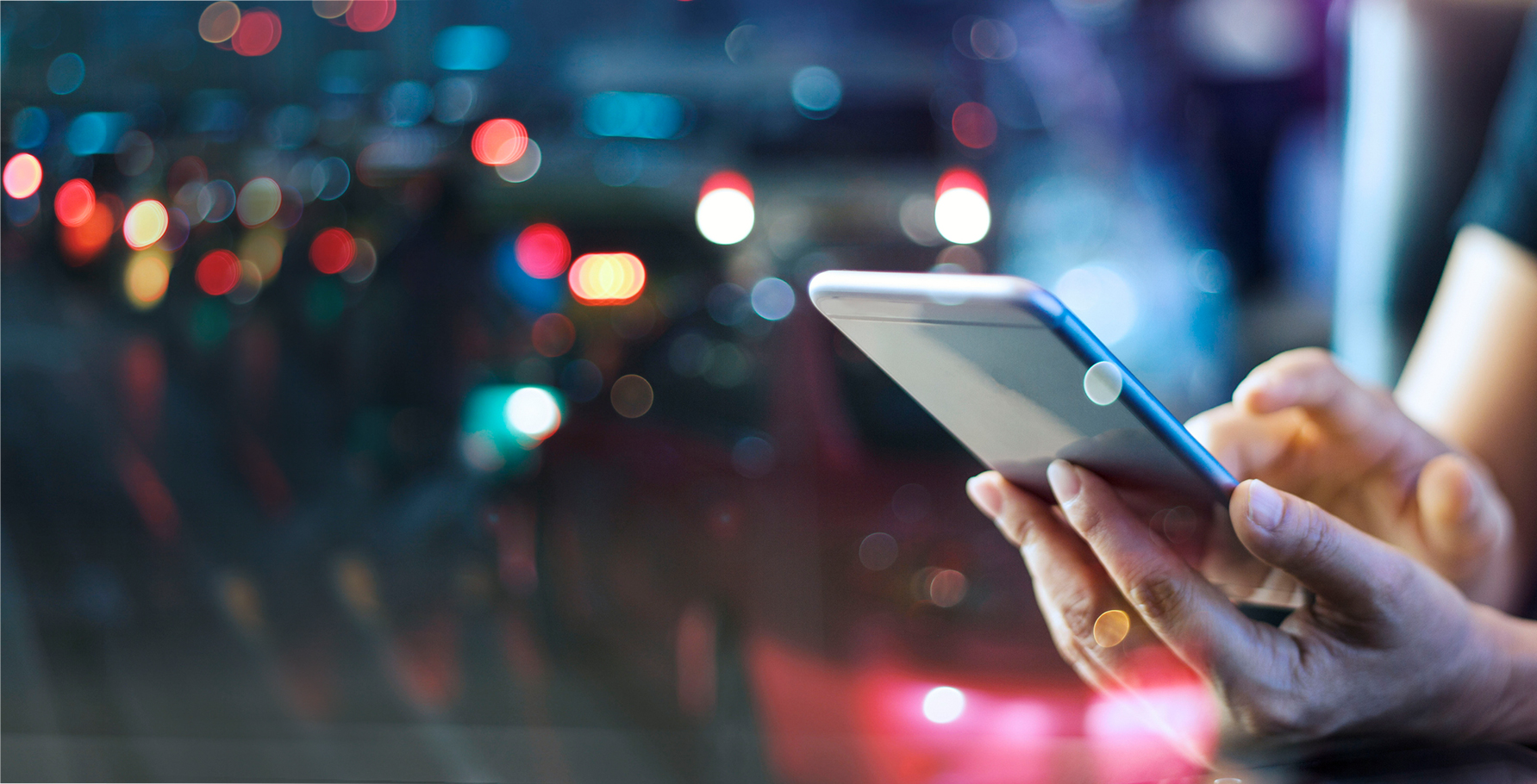 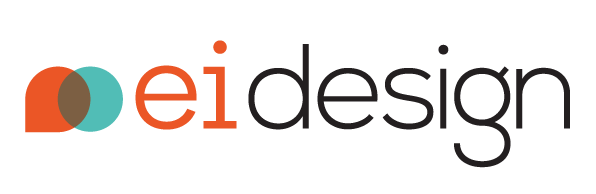 Approaches
Gamification Approach for the Module
Gamification Approach for the module
Background information and module journey:
7 sections, 35 mins, 20 final assessment questions, with audio, etc.
At the beginning of the course, a character called ‘Compliance Specialist’ will give the learners a mission to achieve a Trust points. User earns trust points as they navigate through 7 sections.

Module journey
Reporting Fraudulent Activity
Protection of material…
Safeguarding Assets
Harassment and bullying
Intro
COI
Assessment
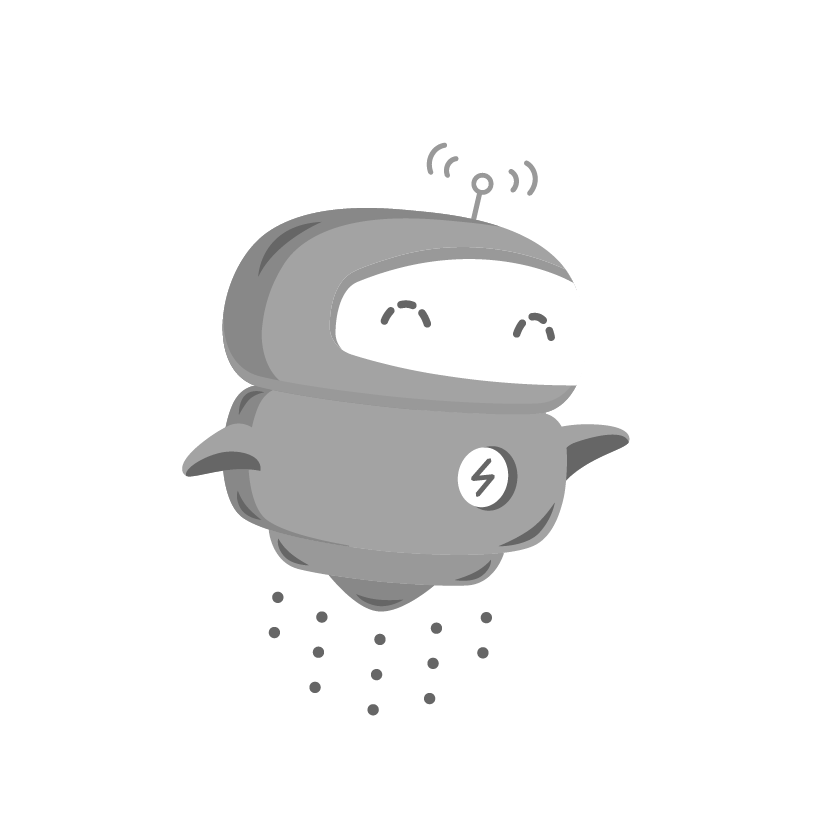 I am your Compliance Specialist
Gamification Approach for the module
Reporting Fraudulent Activity
Protection of material…
Safeguarding Assets
Harassment and bullying
Intro
COI
Assessment
Mission Goal – 100 Trust points
User earn 10 trust points at each section by answering inline section questions first time right (excluding assessment) – 60 trust points in total
50% score is rewarded on second attempt right
0% score is rewarded on third attempt onwards
Final assessment – user can earn 4 trust points per question, 40 points for all 10 questions answered first time right.
MEDALS
Gamification Approach for the module
On successfully achieving the points, the learner will be awarded medals of honor based on the earned trust points.
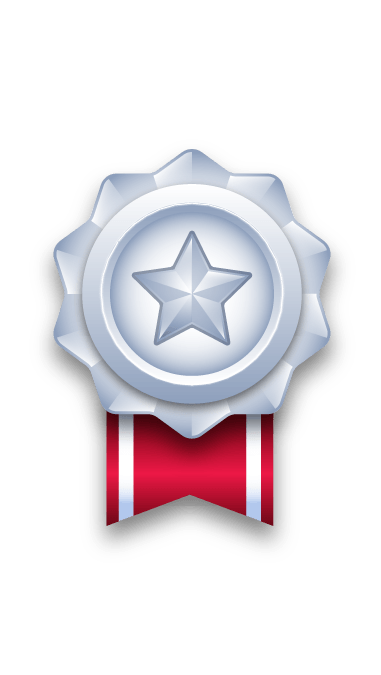 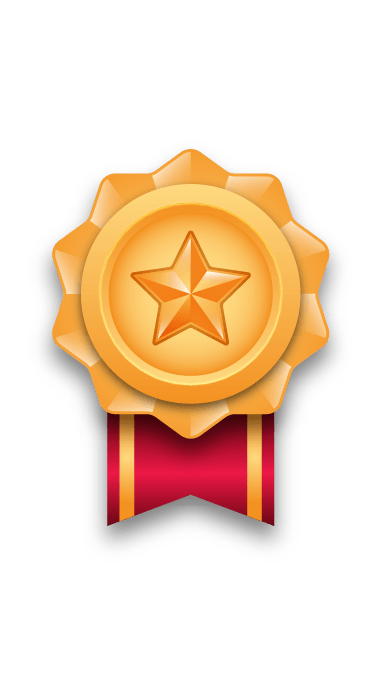 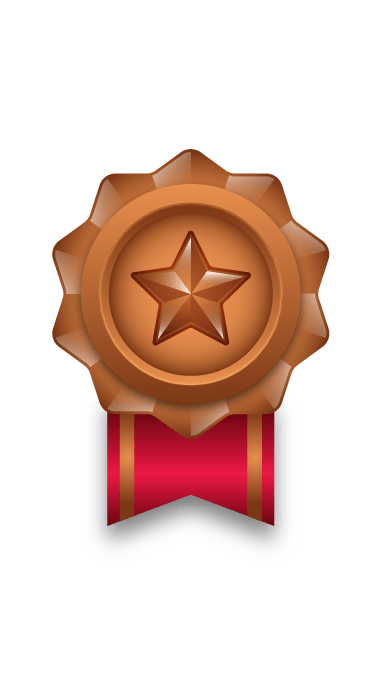 Beginner
50 to 60 Trust points
Intermediate
60 to 80 points
Specialist
80 to 100 points
If the learner achieves <50 Trust points, they will be prompted to revisit the module.
Gamification Approach for the module
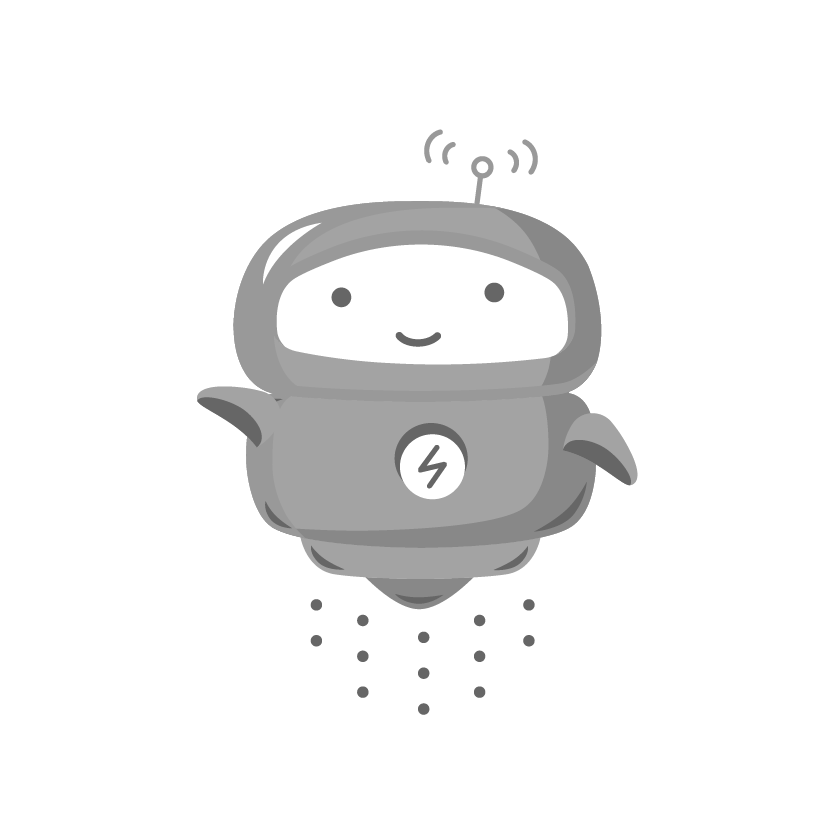 Game mechanics
Learning agent: The character ‘Compliance Specialist’ (SS) will be introduced to the learners in beginning. 
The role of the CS will be to:
Introduce the module with overview and objectives to the learner and game logic.
Prompt the learner to score well and become a Star themselves in final Assessment. 
Additionally, the CS may also give feedback for questions (through the topics and final assessment).
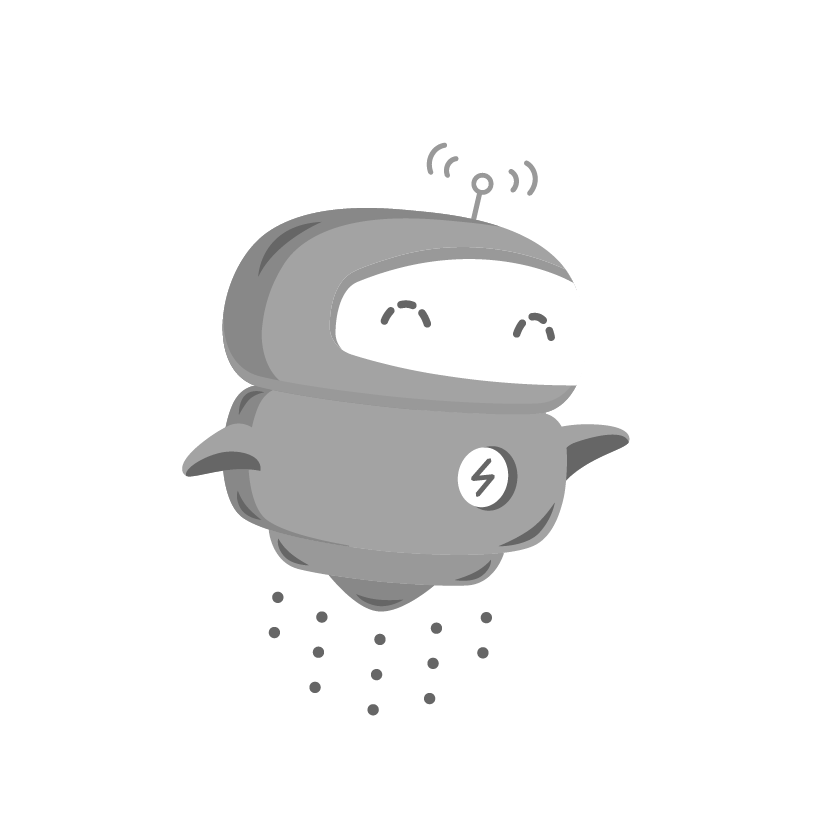 You are now the ‘Compliance Specialist’. Go ahead and ace …”
Gamification Approach for the module
Scoreboard end of the module (displaying points earned at each topic)
T1

<5 Trust Pts>
T2

<4..>
T3
T4…
Assessment
5/10 Decision points are right!
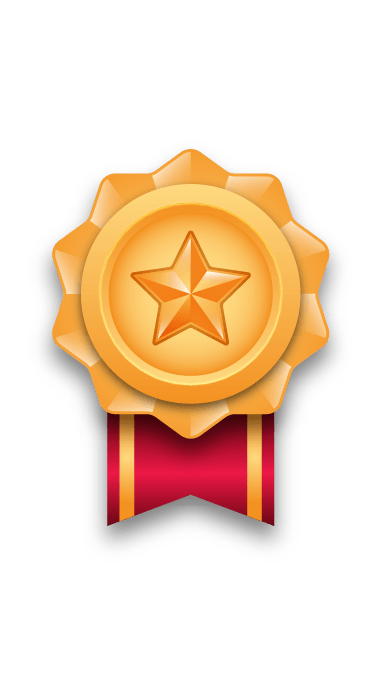 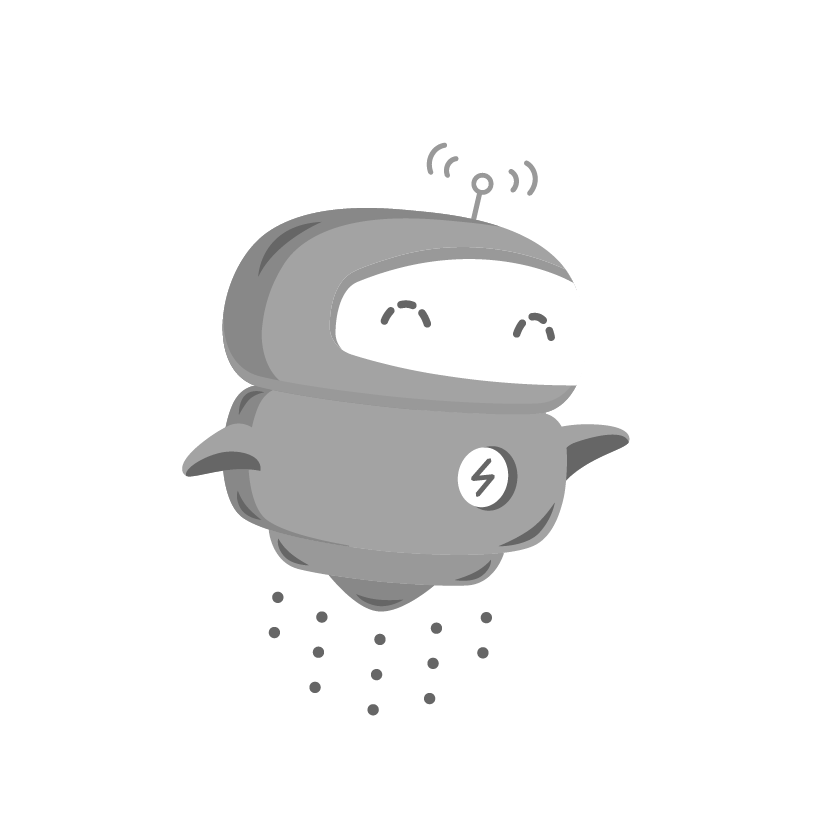 You earned 80 pts… here is your Gold badge

You are a “Specialist in Compliance“